L’histoire extraordinaire du petit lapin très triste.
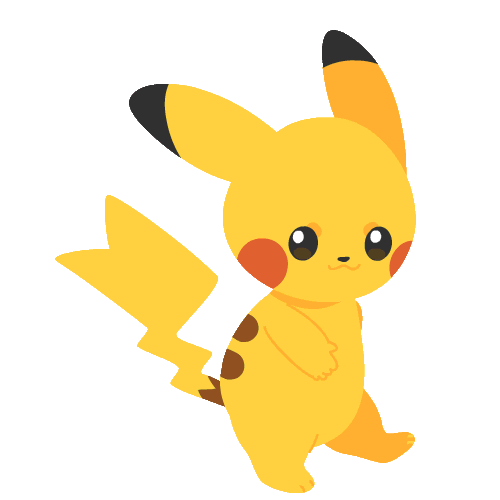 Un petit lapin très triste se promène dans les bois.
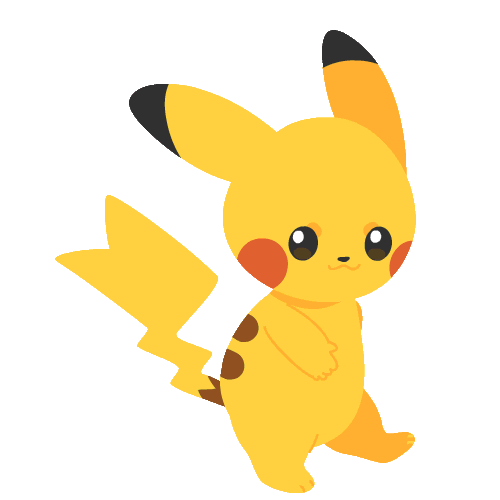 Sais-tu pourquoi il ne sourit plus?
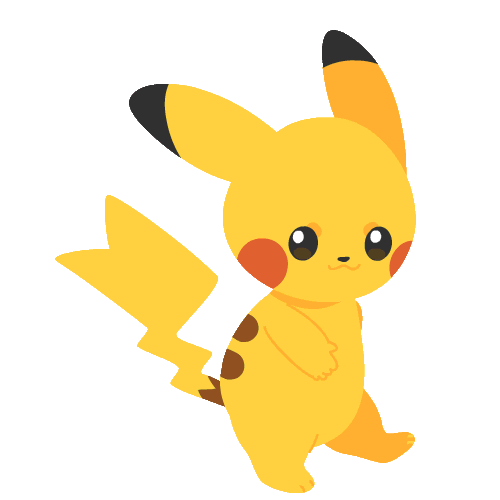 Un jour, un renard l’a poursuivi….
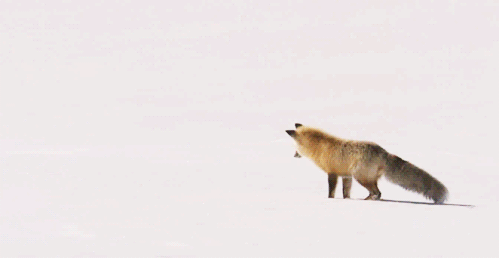 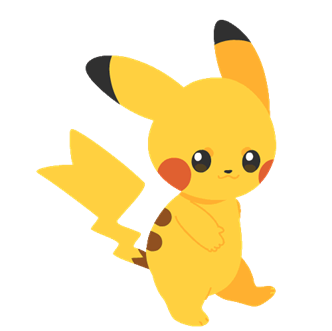 Et en voulant lui échapper, le petit lapin a coincé sa queue …
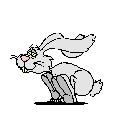 dans la porte du palais d’une fée!
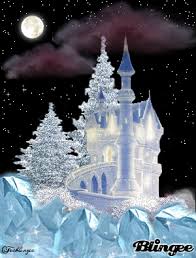 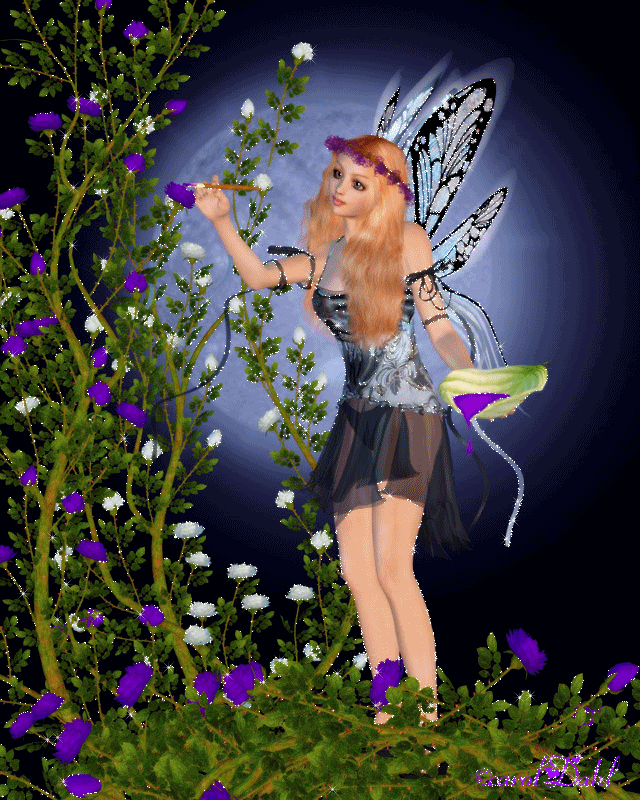 Alors, sa queue est devenue toute tordue comme un accordéon.
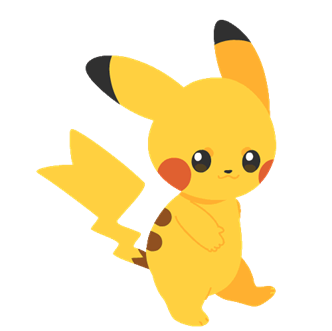 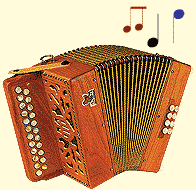 Le petit lapin pensa qu’il n’était plus comme les autres lapins…
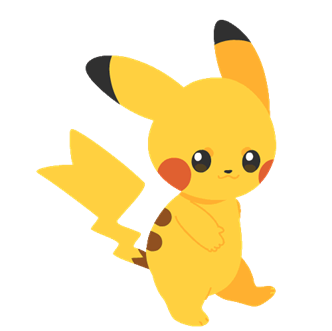 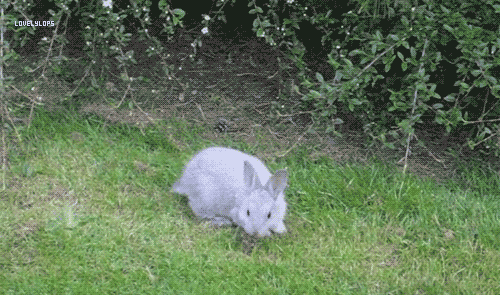 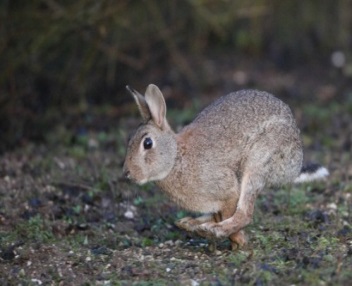 Il pensa que tous les animaux allaient se moquer de lui.
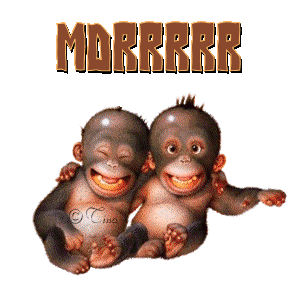 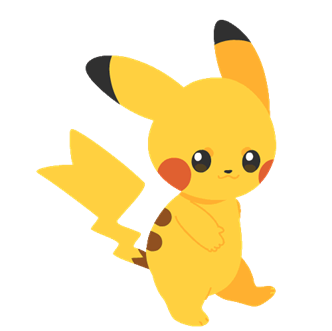 Alors, il se mit à pleurer.
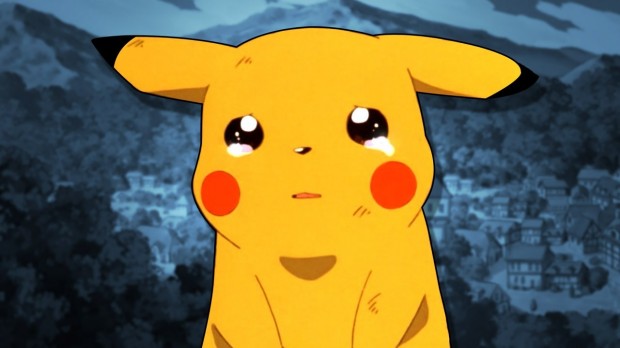 Il était toujours triste, toujours seul…
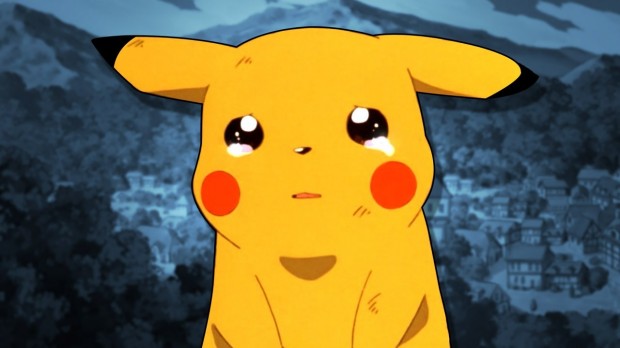 Un jour, deux petits oiseaux l’entendent pleurer.
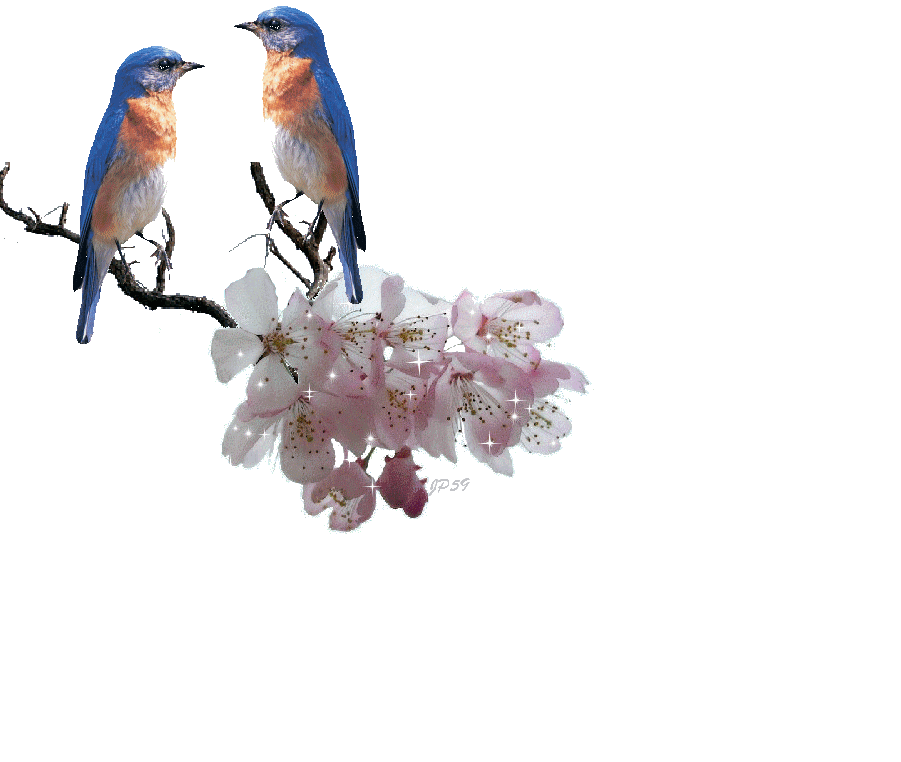 Chacun se pose sur la queue accordéon du petit lapin
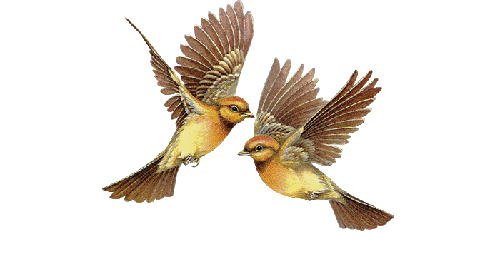 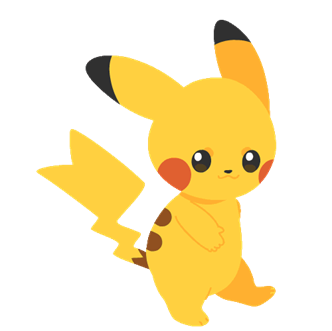 pour le consoler, et….
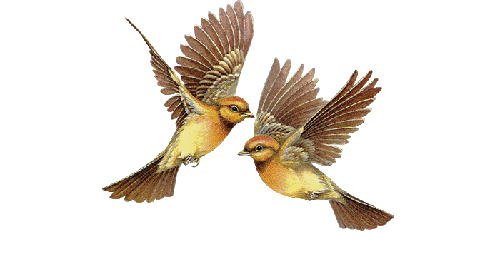 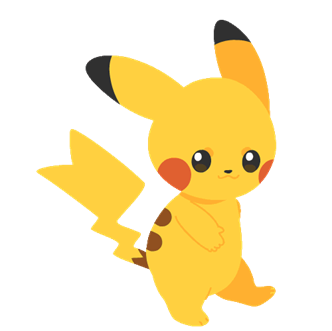 cela fait un très joli bruit…
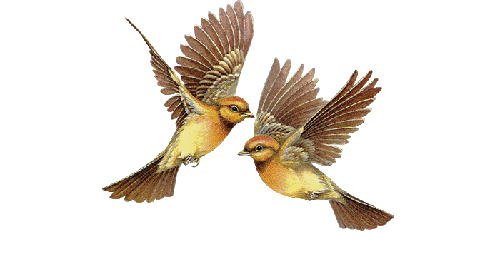 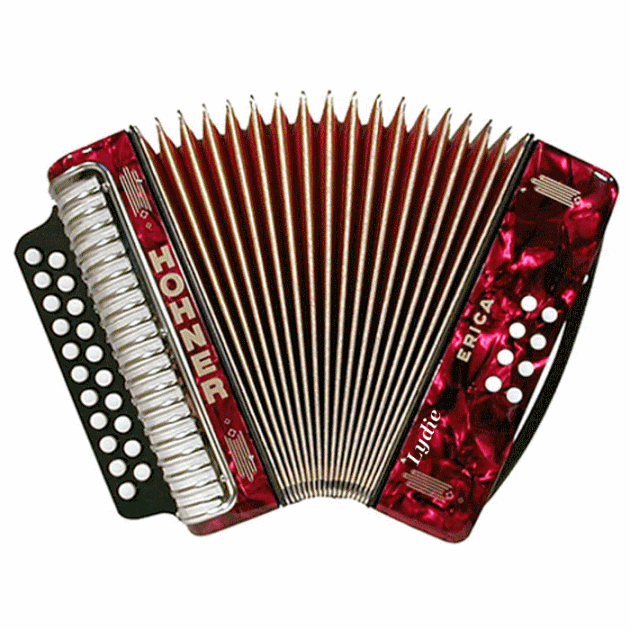 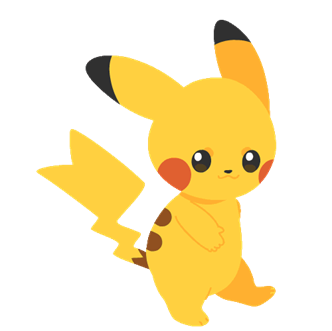 comme un air de musique.
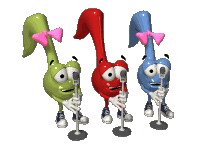 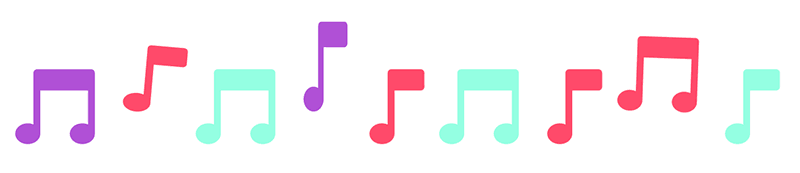 Et tout à coup,
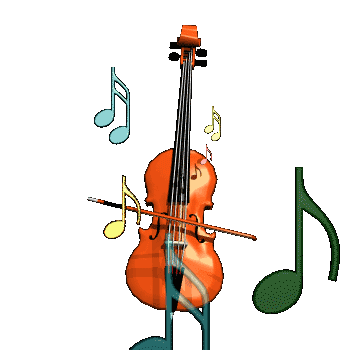 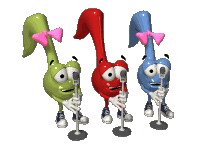 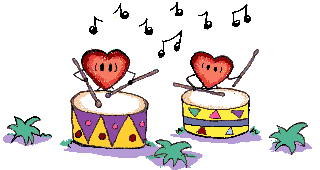 tous les oiseaux chantent.
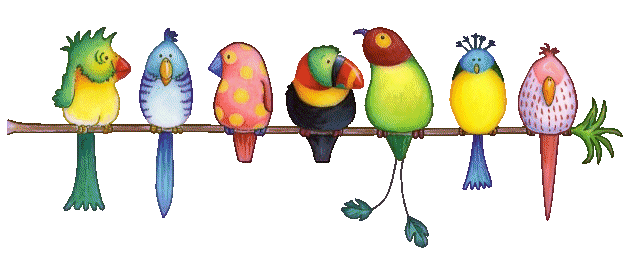 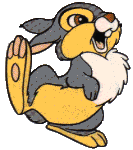 Tous les lapins dansent.
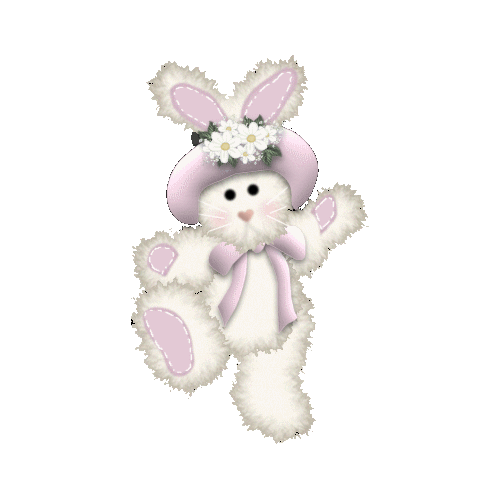 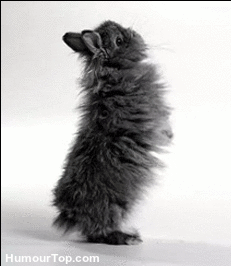 Les souris, les loups...
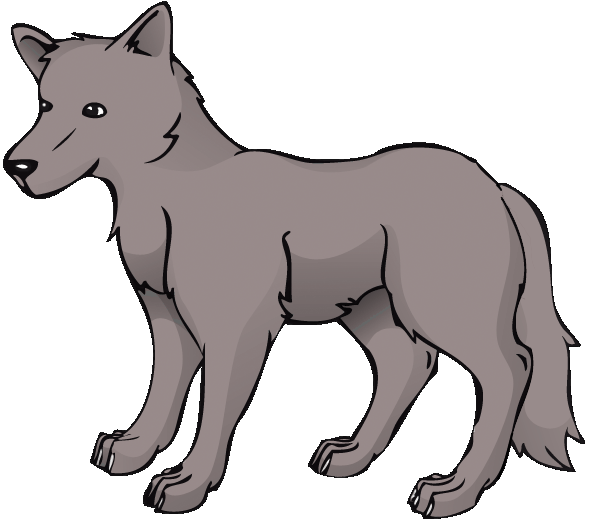 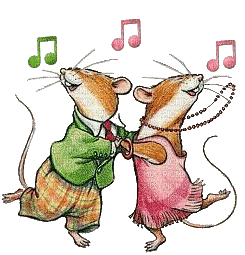 Les chats, les biches...
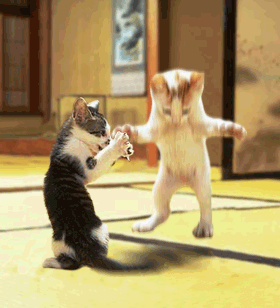 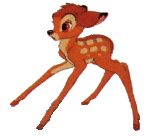 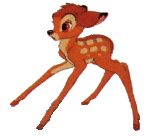 Grâce au petit lapin, c’est la joie tous les jours...
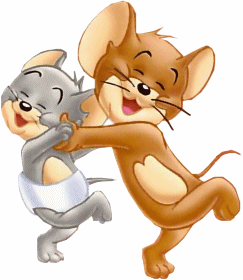 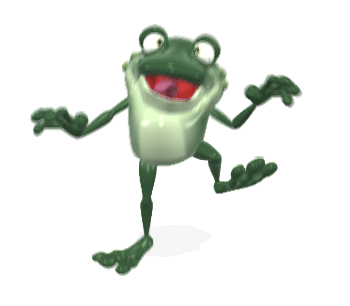 Et maintenant, le petit lapin est heureux de sa queue accordéon pas comme les autres!
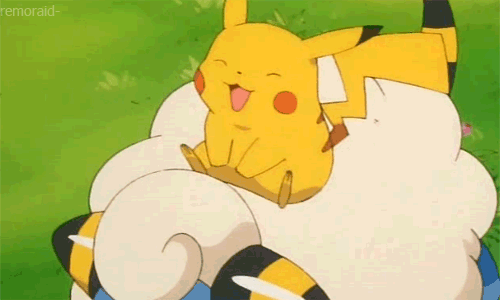 Tu vois, cela peut être chouette de ne pas être toujours comme les autres…           Sophie Bourgeois-Dalin
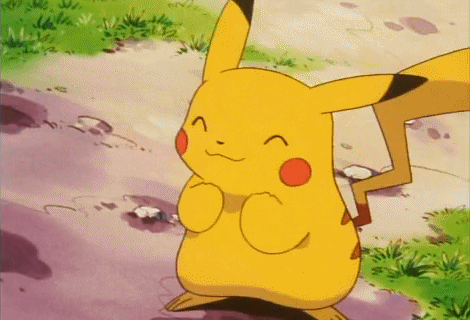